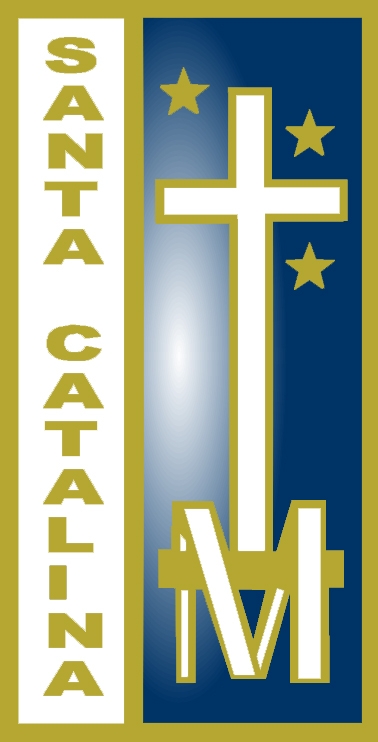 REGLAMENTO CENTRO DE PADRES Y APODERADOS
MAYO 2024
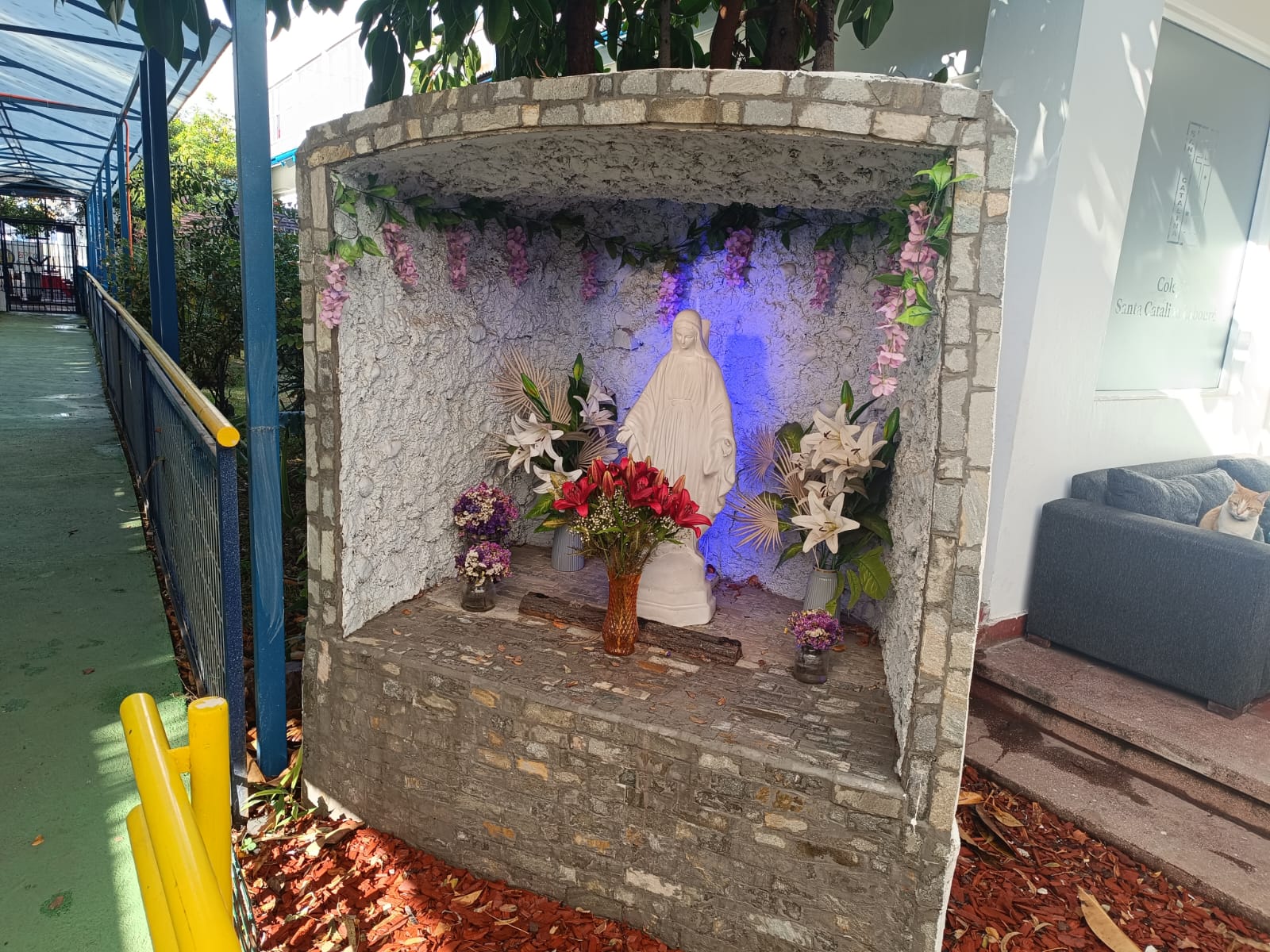 TABLA
SELLOS EDUCATIVOS
FUNDAMENTOS
DEFINICIÓN
FUNCIONES CENTRO DE PADRES
ORGANIZACIÓN Y ESTRUCTURA
SUB CENTRO DE PADRE
DIRECTORIO
FUNCIONES DIRECTORIO
ELECCIÓN DIRECTORIO
RECURSOS ECONÓMICOS
SELLOS EDUCATIVOS
FUNDAMENTOS
COLEGIO
CANALES DE COMUNICACIÓN
APODERADOS
PARTICIPACIÓN ORGANIZADA
¿Qué es el CENTRO DE PADRES Y APODERADOS?
Funciones Centro de Padres
ORGANIZACIÓN Y ESTRUCTURA
Sub centros de padres o directiva por curso
1
Conformación
Por cada curso del Colegio existe un Sub-Centro de Padres, integrado por los padres y apoderados que deseen participar.
2
Elección de Directiva
Dentro de los primeros 90 días del año escolar, cada Sub-Centro elegirá democráticamente una Directiva que permanecerá un año en sus funciones.
3
Funciones
Las Directivas de los Sub-Centros deben estimular la participación, ejecutar programas de trabajo y vincular al Sub-Centro con el Directorio General y la Dirección del Colegio.
Directorio Centro General de Padres
La Directora o su representante, participará en las reuniones del Directorio en calidad de “asesor” y como miembro activo, con derecho a voz y voto.
Funciones del Directorio
Elección del Directorio
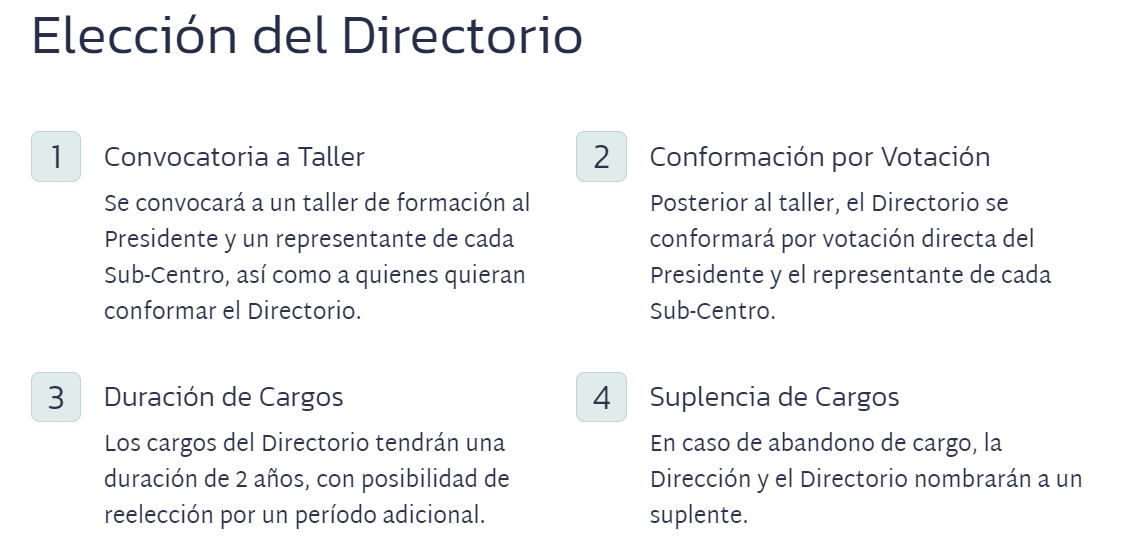 Elección del Directorio
Recursos Económicos
Las partes del cuerpo son muchas, pero el cuerpo es uno; por muchas que sean las partes, todas forman un solo cuerpo. Así también Cristo…                                                                         (1 corintios 12,12)